SAFE Streaming Approaches for Europe
Aspecto (2): Software Streaming

Módulo 4: Streaming: Introducción al uso del software de transmisión Streamlabs OBS

Módulo 5: Descripción general: alternativas al software de transmisión Streamlabs OBS

Módulo 6: Mi primera transmisión: Go online –Primer Streaming
Número de referencia:2020-1-DE03-KA226-SCH-093590
Número de archivo:VG-226-IN-NW-20-24-093590
Duración: 
01.03.2021 a 28.02.2023 (24 meses)
Universidad de Paderborn Departamento de Negocios y Educación de Recursos Humanos Cátedra de Negocios y Educación de Recursos Humanos e Investigación de Evaluación - Prof. Dr. Marc Beutner Jennifer Schneider
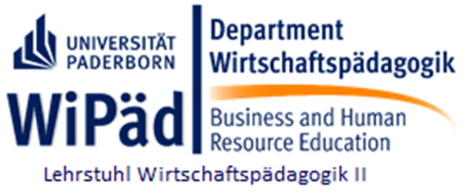 Aspecto (2): Software Streaming
MÓDULO 6: MI PRIMER STREAMING: Go online – PRIMERA TRANSMISIÓN
Aspecto (2): Software Streaming
Módulo 4: Transmita usted mismo: Introducción al uso del software de transmisión Streamlabs OBS
Módulo 5: Descripción general: alternativas al software de transmisión Streamlabs OBS
Vamos a centrarnos en el modulo 6:
Módulo 6: Mi primera transmisión: Go Online - Primera transmisión
Contenidos
Software Streaming Streamlabs OBS
Vídeo de introducción al USO de Streamlabs OBS
Software StreamingStreamlabs OBS
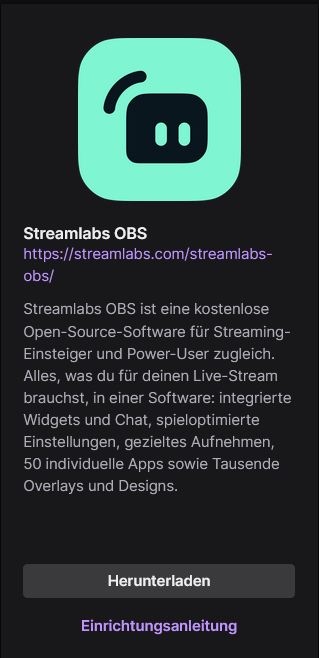 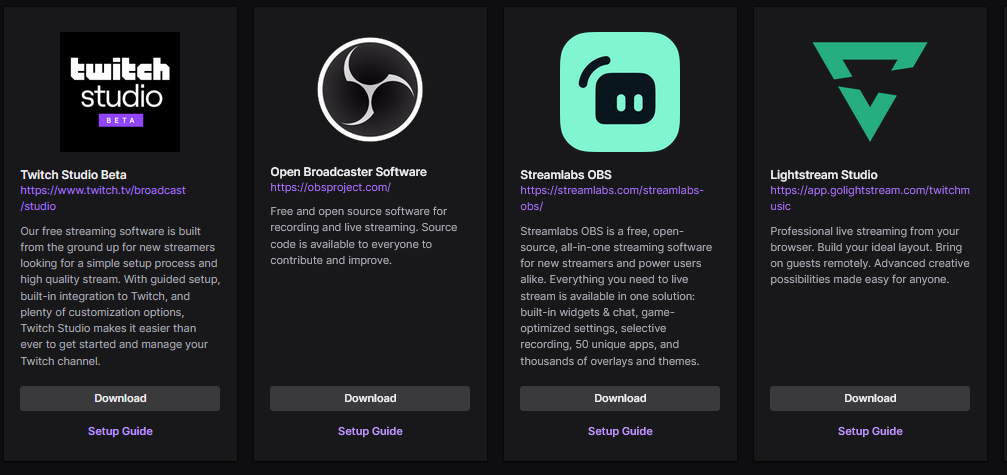 Para hacer streaming en twitch.tv necesitas un programa de streaming
antes de la primera transmisión, el programa de Streaming debe descargarse en el PC
El consorcio del proyecto Erasmus+ SAFE recomienda el uso de Streamlabs OBS

Aquí está el enlace para descargar el software de transmisión Streamlabs OBS :
https://streamlabs.com/downloads
Vgl.Twitch.tv (2021): Im Internet: https://dashboard.twitch.tv/u/jenniferupb/broadcast Zugriff: 04.11.2021
Streamlabs OBS (2021): Im Internet: https://streamlabs.com/downloads 
Zugriff: 14.10.2021
Software StreamingStreamlabs OBS
“Streamlabs OBS es un software de transmisión todo en uno gratuito y de código abierto para nuevos streamers y usuarios avanzados por igual. Todo lo que necesita para transmitir en directo está disponible en el mismo programa: widgets y chat incorporados, configuraciones optimizadas para juegos, grabación selectiva, 50 aplicaciones únicas y miles de temas.”
El consorcio del proyecto Erasmus+ SAFE recomienda el uso de Streamlabs OBS
Aquí está el enlace para descargar el software de transmisión Streamlabs OBS :
https://streamlabs.com/downloads
Twitch (2021): Retrieved from the Internet: https://dashboard.twitch.tv/u/jenniferupb/broadcast, access date: 04.11.2021.
Streamlabs OBS (2021): Retrieved from the Internet: https://streamlabs.com/streamlabs-obs/ , access date: 04.11.2021.
Vídeo de Introducción al USO deStreamlabs OBS
Referencias
Twitch.tv (2021): Obtenido de Internet : https://www.twitch.tv/, access date: 04.11.2021.
Streamlabs OBS (2021): Obtenido de Internet: https://streamlabs.com/downloads , access date: 04.11.2021.
Universität Paderborn
Department Wirtschaftspädagogik Lehrstuhl Wirtschaftspädagogik II Warburger Str. 100
33098 Paderborn

http://www.upb.de/wipaed
http://https://safe.eduproject.eu/
Prof. Dr. Marc Beutner
Tel:	+49 (0) 52 51 / 60 - 23 67
Fax:	+49 (0) 52 51 / 60 - 35 63
E-Mail:	marc.beutner@uni-paderborn.de


Jennifer Schneider, M. Sc.
Tel:	+49 (0) 52 51 / 60 - 5010
Fax:	+49 (0) 52 51 / 60 - 35 63
E-Mail:	Jennifer.Schneider@uni-paderborn.de